Rozbor hospodaření vybrané příspěvkové organizace
Eva Jašková
Veřejný sektor, veřejné statky
Ve většině zemí funguje tzv. smíšený systém
Důvod nutnosti existence veřejného sektoru
Nejednotnost definice veřejného sektoru
Specifika veřejných statků
Organizace zabezpečující veřejné statky
Vymezení příspěvkových organizací v rámci národního hospodářství
Obrázek 1: Schéma vládního sektoru
[1] http://www.mfcr.cz/cs/legislativa/metodiky/2006/vladni-financni-statistika-9817#Centrálně řízené příspěvkové organizace
zdroj:vlastní zpracování, dle (mfcr.cz, 2016)[1]
Příspěvkové organizace
Obrázek 2: Rozpočtová soustava ČR
Způsob financování
Zdroje financování
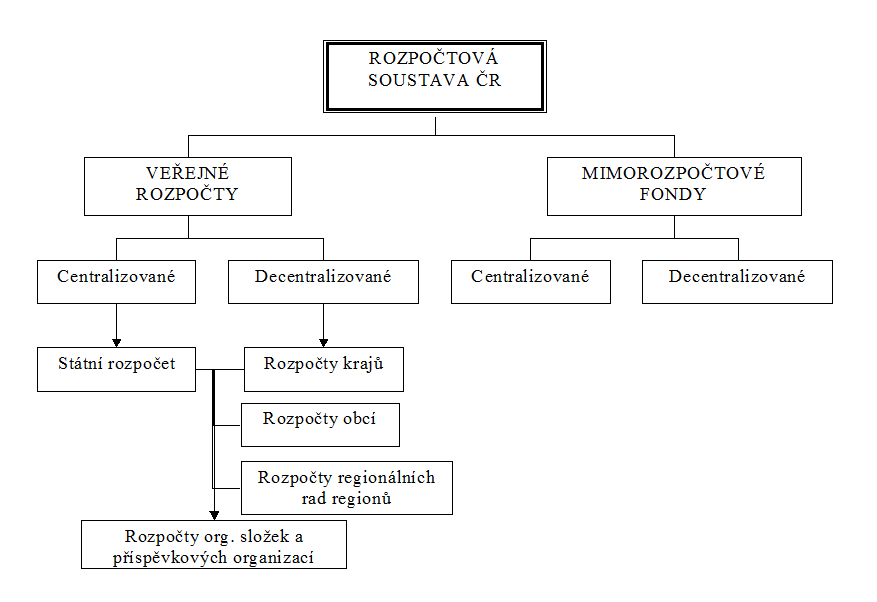 [1] Hamerníková B.; Maaytová A.; (2010): Veřejné finance, Praha: Wolters Kluwer
zdroj: (Hamerníková & Maaytová, 2010)[1]
Hospodaření příspěvkové organizace
Právní rámec – zákon č. 218/2000 Sb., o rozpočtových pravidlech; zákon č. 250/2000 Sb. O rozpočtových pravidlech územních samosprávných celků
Zřizovatel a Zřizovací listina
Fungování a tvorba rozpočtu
Fondy příspěvkových organizací
Způsob nakládání s fondovým hospodářstvím
1) Rezervní Fond
2) Fond reprodukce majetku, investiční fond
3) fond odměn
4) Fond kulturních a sociálních potřeb
Vedení účetnictví příspěvkové organizace
Právní rámec – zákon č. 563/1991 Sb., o účetnictví s prováděcí vyhláškou č. 505/2002 Sb., pro vybrané účetní jednotky, které jsou územními samosprávnými celky, příspěvkovými organizacemi, státními fondy a organizačními složkami státu
Obecné zásady vedení účetnictví
Mezitímní a konečna ÚČETNí závěrka
schvalování
Hlavní rozdíly příspěvkové organizace od jiných podnikatelských subjektů
Právní rámec
Hlavní a vedlejší činnost
daň z příjmů
Dary
Silniční daň
Daň z převodu nemovitostí, daň z nemovitých věcí
Fondy
Půjčky
Organizační struktura – napojení na zřizovatele
Vznik a vývoj zš a mš dolní břežany
První zmínky – 1826
Registrace do sítě škol – 1.10 1996
Zápis do obchodního rejstříku – 21.1.2004
2004-2005 generální oprava střechy a jídelny, výstavba dvou tělocvičných sálů
2006-2007 nová budova mateřské školy pro 84 dětí
2010 MODERNIZACE BUDOVY,nová montovaná přístavba pro 50 PŘEDŠKOLÁKŮ
2014 ROZŠÍŘENÍ KAPACITY MATEŘSKÉ ŠKOLY NA 158 DĚTÍ
VÝVOJ POČTU DĚTÍ V ZŠ A MŠ DOLNÍ BŘEŽANY
Graf 1: Vývoj počtu dětí v základní škole Dolní Břežany
Zdroj: vlastní zpracování na základě výročních zpráv
ORGANIZAČNÍ STRUKTURA ŠKOLY
Obrázek 3:Organizační schema příspěvkové organizace
Zdroj: vlastní zpracování
VYMEZENÍ HLAVní a vedlejší hospodářské činnosti
Hlavní činnost
Poskytování předškolního a školního vzdělání
Poskytování zájmového vzdělání ve školní družině
Poskytování školního stravování dětí a žáků školy
Vedlejší činnost
Pronájem nemovitostí, bytů a nebytových prostor
Kontroly v zš a mš dolní břežany
Každoroční audit účetnictví
Kontroly plnění povinností zaměstnavatele – vzp, ossz
Kontroly z krajské hygienické stanice
Kontrola z české školní inspekce
Kontrola spotřeby energie
Graf 3: Přehled příjmů a výdajů v letech 2008 - 2014
Rozpočet – analýza výkazu cash flow
Způsob tvorby rozpočtu
Vertikální analýza rozvahy-aktiva
Zdroj:vlastní zpracování na základě Rozvah organizace
Vertikální analýza rozvahy - pasiva
Horizontální analýza výkazů zisků a ztrát – vedlejší činnost
Horizontální analýza výkazů zisků a ztrát – hlavní činnost
Náklady rostly průměrně meziročně o 11,98 %
K jejich poklesu došlo pouze mezi lety 2011 a 2012 a to o 12,20 %
Výnosy rostly průměrně o 11,84 %
Závěr
Rozpočty byly tvořeny původně poměrně zjednodušeně, neustále jsou zpřesňovány
V rozvaze jsou aktiva účtována správně a v dobrém poměru
Pasiva převažují vlastní, což vypovídá o finanční stabilitě organizace
Vedlejší ekonomická činnost je ve všech letech zisková, je tedy hospodárně využíváno všech zdrojů organizace
V hlavní činnosti jsou všechny příjmy i náklady vynakládány v souladu s posláním organizace